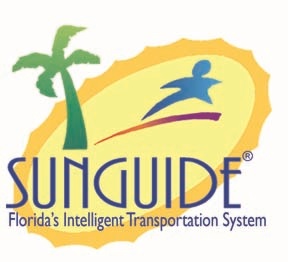 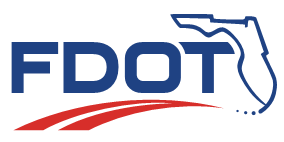 SunGuide Software Users Group Meeting
September 7, 2023
1
WELCOME

ATTENDEE ROLL CALL
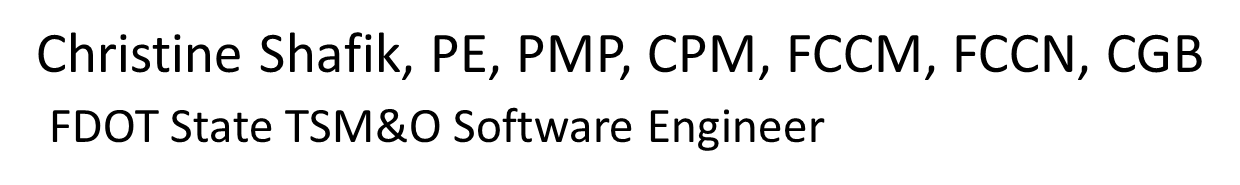 SunGuide Software Users Group
9/7/2023
2
SG-6792 - AVLRR Shift History Operator Association
Tucker Brown
SunGuide Software Users Group
3
9/7/2023
Current Behavior
The AVLRR_SHIFTS table contains a text OPERATOR column.
This is a relic from before ceased use existed.
It was meant to preserve the name of the operator, even in the case of deletion.
9/7/2023
4
SunGuide Software Users Group
Enhancement
Reference the ID of the operator now that all operators are ceased instead of deleted.
Fix other columns with the same issue.
Vehicle, Route, Radio, etc.
9/7/2023
5
SunGuide Software Users Group
QUESTIONS?

COMMENTS?

SUPPORT?
SunGuide Software Users Group
9/7/2023
6
SG-6784 - Remove DMS Monitoring Camera
Tucker Brown
SunGuide Software Users Group
7
9/7/2023
Current Behavior and Enhancement
Current Behavior
Once a monitoring camera has been assigned to a sign, it is not possible to remove it.

Enhancement
Allow the ability to “un-set” any camera that is monitoring a device.
This would apply to all devices that have an associated camera for monitoring.
9/7/2023
8
SunGuide Software Users Group
QUESTIONS?

COMMENTS?

SUPPORT?
SunGuide Software Users Group
9/7/2023
9
SG-5784 - Small improvements to Third Party RP suggestion request
Tucker Brown
SunGuide Software Users Group
10
9/7/2023
Current Behavior
SunGuide allows a suggested response plan from a 3rd party.
The event number and the items are sent, and operations is notified about a suggested plan for review before activation
9/7/2023
11
SunGuide Software Users Group
Enhancements
Add a flag to indicate the request is ONLY for test purposes.
There is a need to validate the suggested response plans without actually sending them to operations as part of the setup process.
Validate TAMs further by considering no presentation regions an invalid condition for 3rd party suggestion requests.
This is currently allowed, but operations must resolve it prior to activating the plan.
9/7/2023
12
SunGuide Software Users Group
Enhancements
For DMS/TAM items, report more information regarding message error conditions, and further details, if available, such as page or line number.
If there are multiple failures for individual items, the error item entries (in a successful response) should be able to be matched 1:1 with the request items.
9/7/2023
13
SunGuide Software Users Group
QUESTIONS?

COMMENTS?

SUPPORT?
SunGuide Software Users Group
9/7/2023
14
SG-5986 - Tapco WWD Direct Connect Question
Tucker Brown
SunGuide Software Users Group
15
9/7/2023
Current Behavior
Images for WWD detection are available from a single camera.
A preset is required when setting an associated camera for the Vehicle Alert device.
9/7/2023
16
SunGuide Software Users Group
Enhancement
Allow TAPCO devices to be set up to capture snapshots from multiple cameras for a WWD detection.
How should the 2nd set of snapshots be presented to the user?
Allow a camera to be associated to a Vehicle Alert device without requiring a preset.
9/7/2023
17
SunGuide Software Users Group
QUESTIONS?

COMMENTS?

SUPPORT?
SunGuide Software Users Group
9/7/2023
18
ANNOUNCEMENTS?

QUESTIONS?

COMMENTS?

ADJOURN.
SunGuide Software Users Group
9/7/2023
19